Newborn Screening Program
Newborn Screening at Public Health
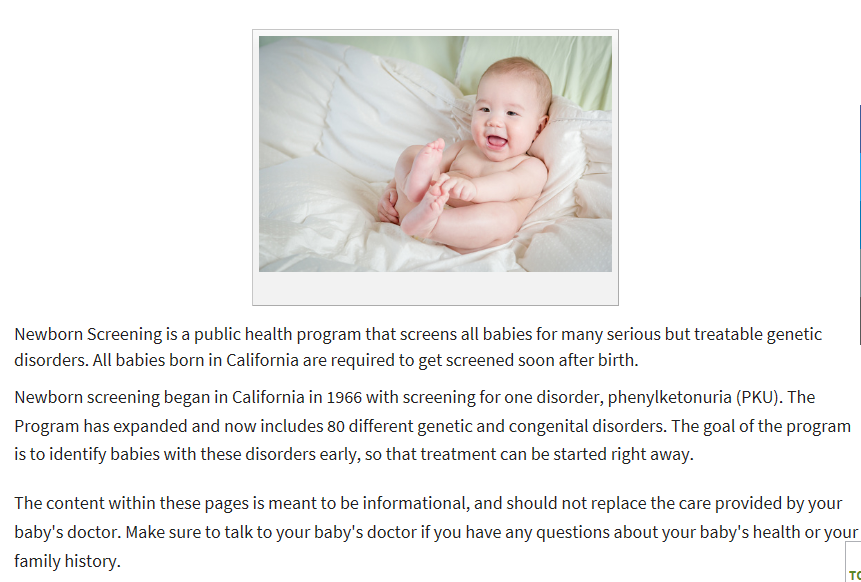 2
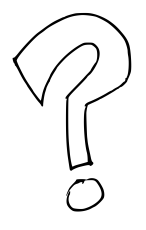 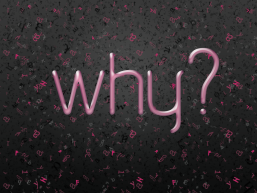 Why Test?
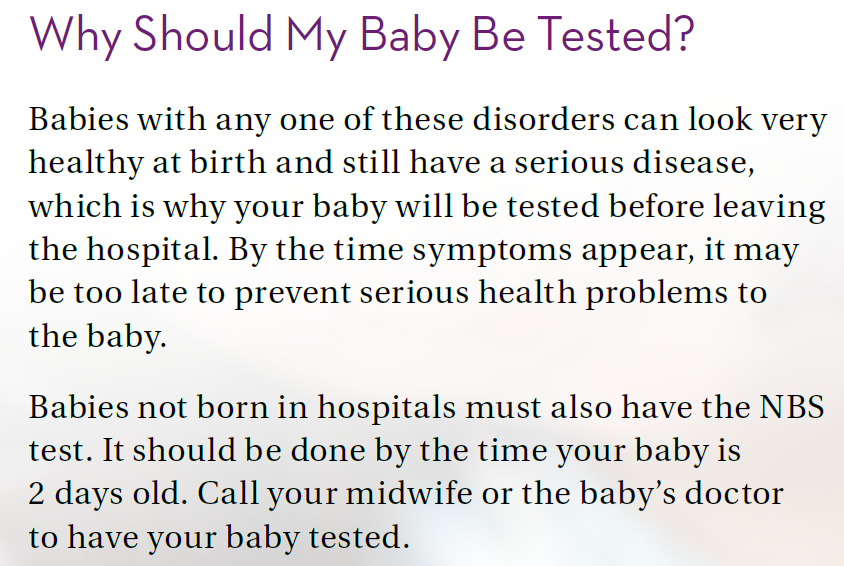 3
How is Testing Done
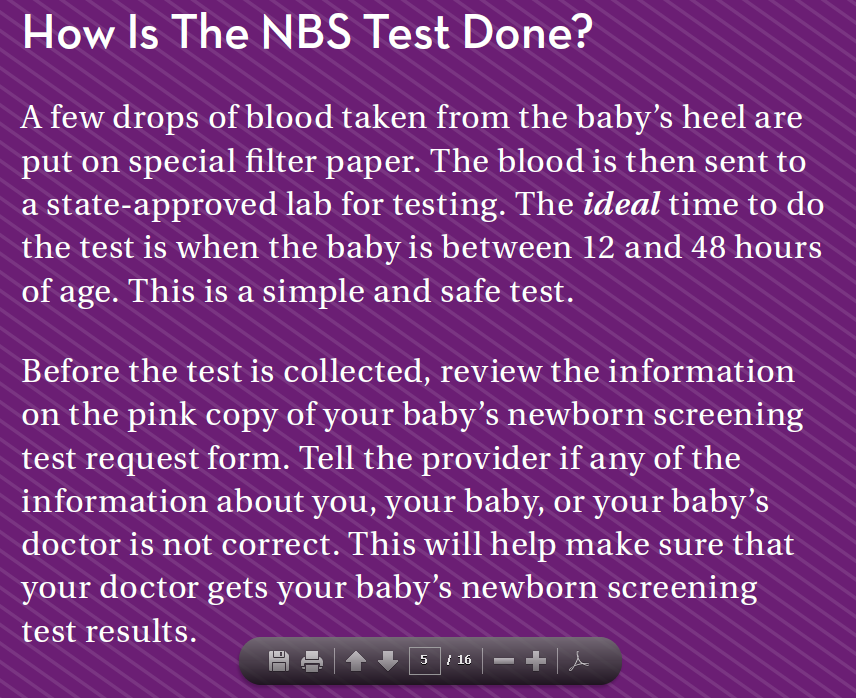 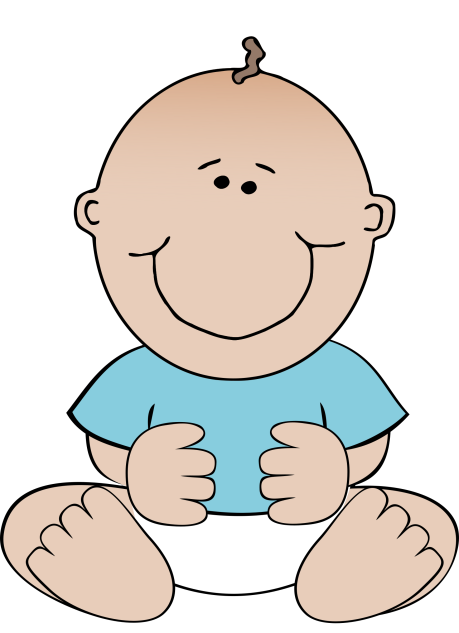 4
California Newborn Screening Brochures for Parents
5
Is More Testing Needed?
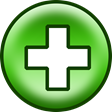 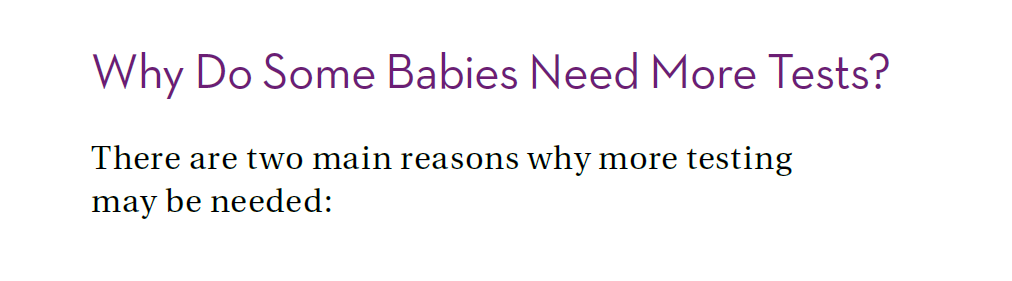 6
Why More Testing?
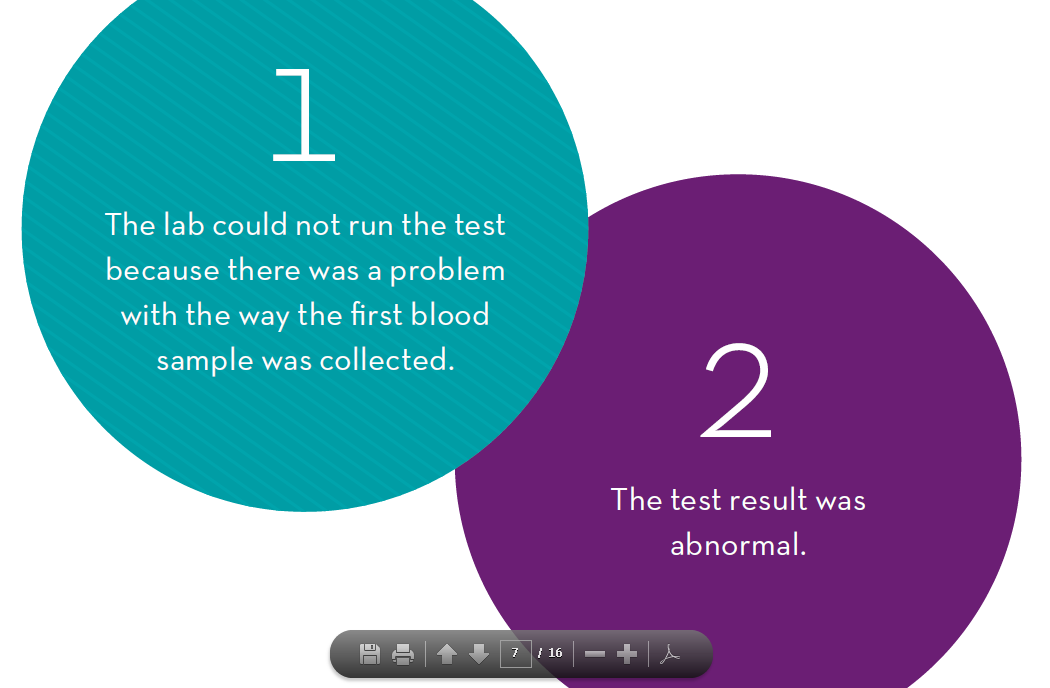 7
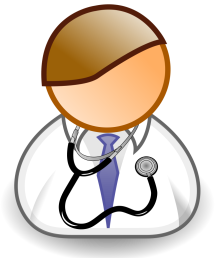 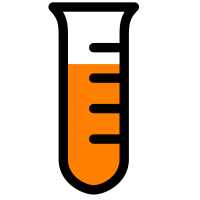 More Testing Needed
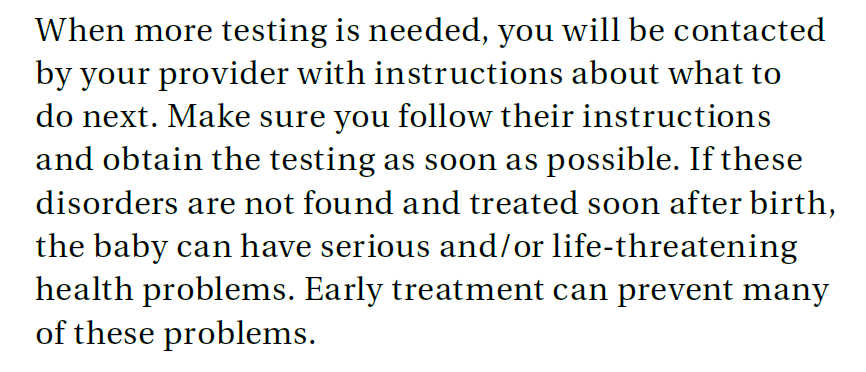 8
Newborn Screening Forms
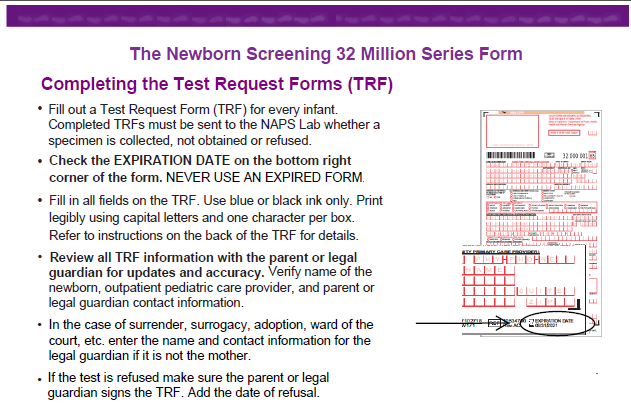 9
Newborn Screening Forms
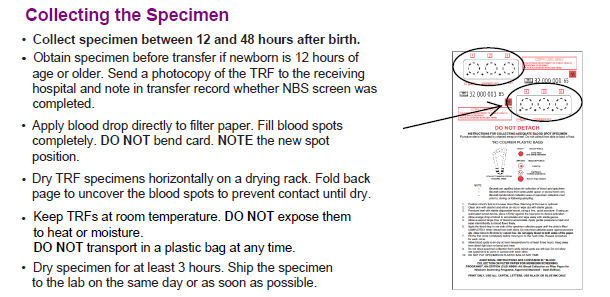 10
Newborn Screening Forms
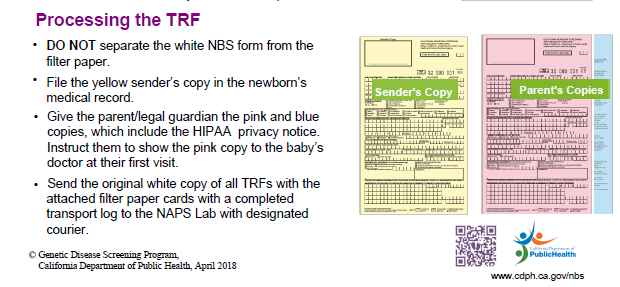 11
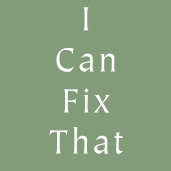 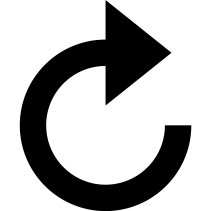 Newborn Screen Recollect
If a Newborn Screen needs to be recollected, the state will send 
      a recollect form.  This is to be considered an order.
All recollect forms sent to the lab will be scanned to the G drive
Please make every effort to get the patient taken care of thoroughly
Follow through with the collections and make sure it gets to processing in good time.
If the patient is unhappy, please contact a supervisor or manager on duty to talk to the patient.
If special circumstance for the patient, presents challenge for recollect, please notify a supervisor for further arrangements
12
Disorders Screened
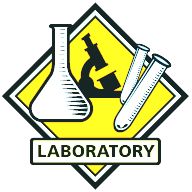 What does a NBS tell us?
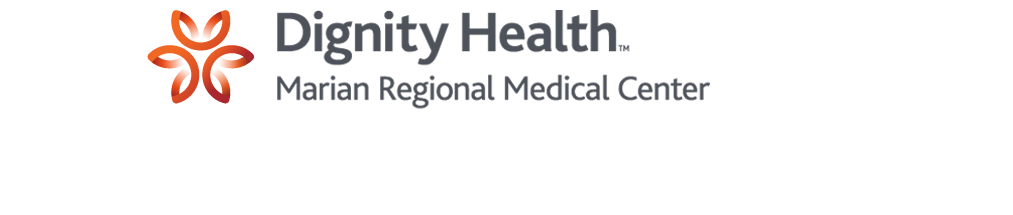 13
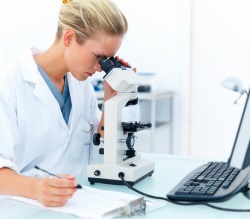 Disorders Screened
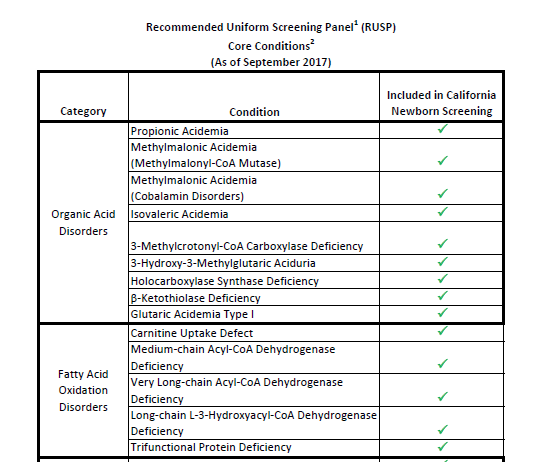 14
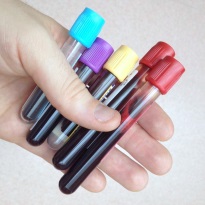 Disorders Screened
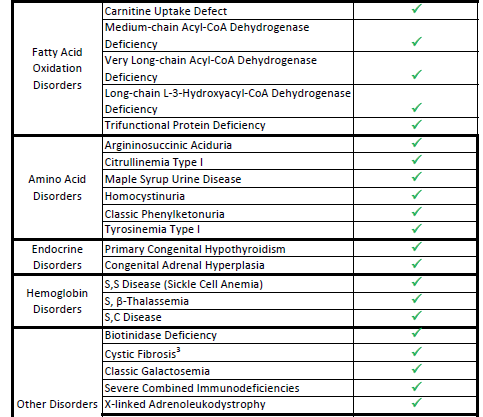 15
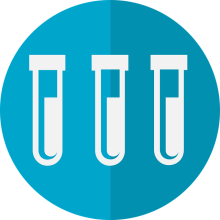 Secondary Disorders Screened
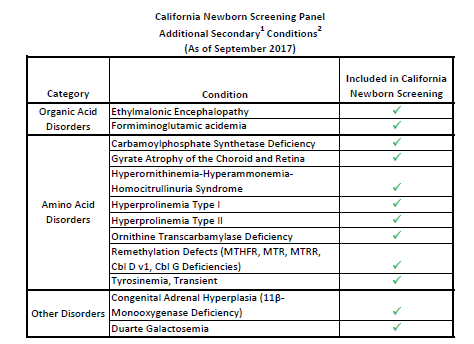 16
Secondary Disorders Screened
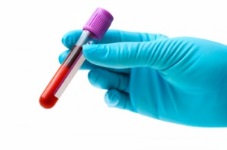 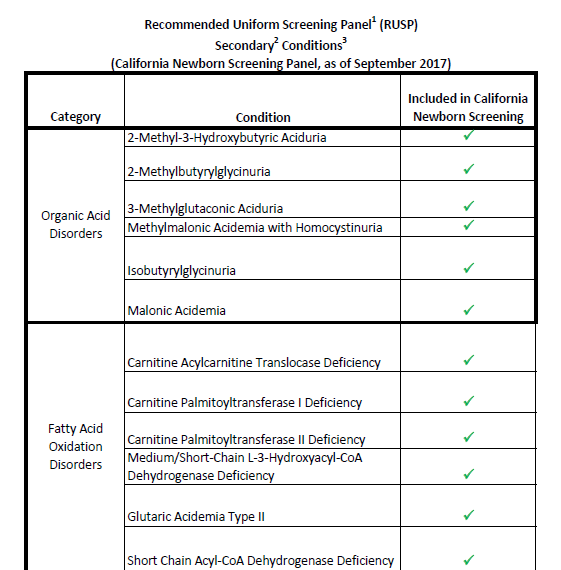 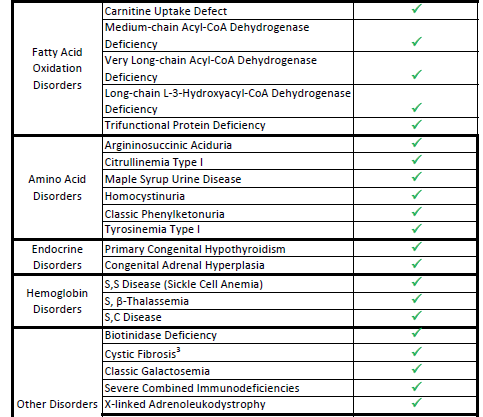 17
Process Timing Importance
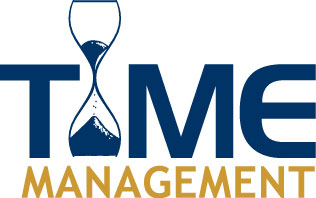 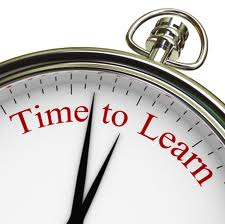 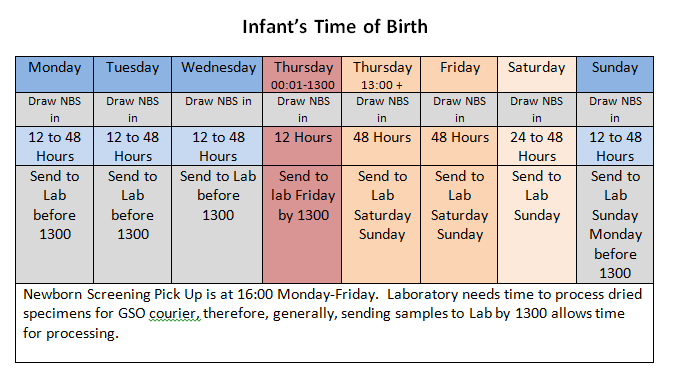 18
Inadequate Screening
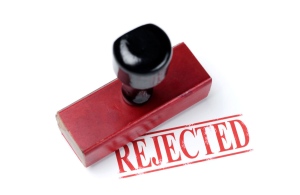 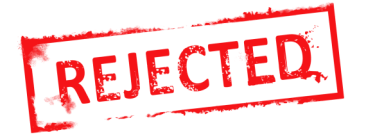 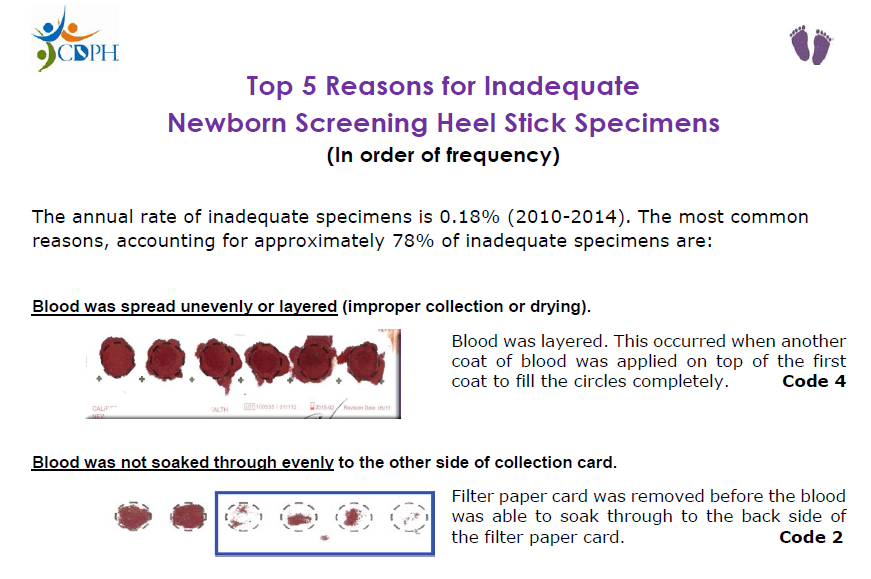 19
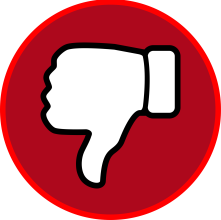 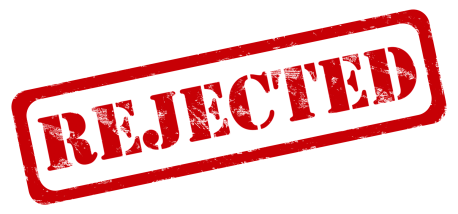 Inadequate Screening
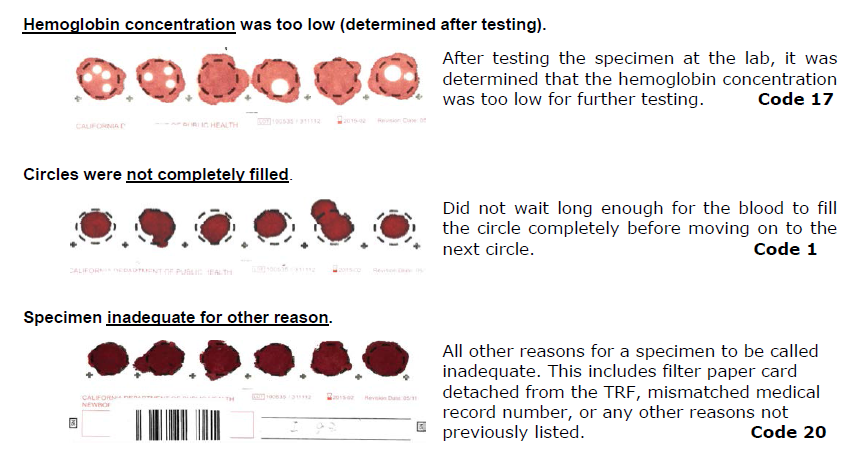 20
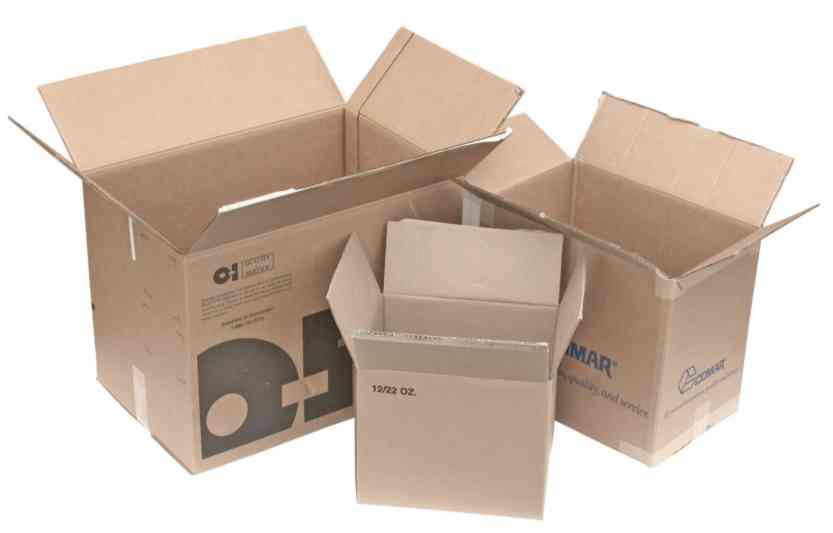 Storage of Samples
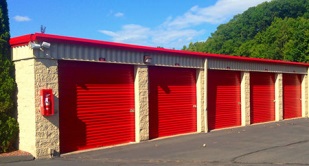 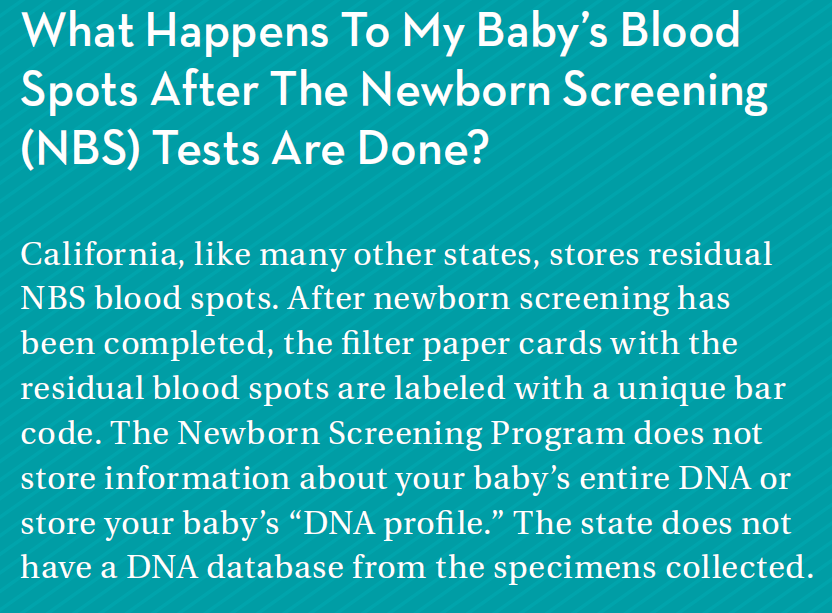 21
Storage Questions?
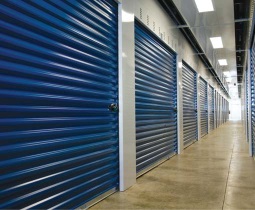 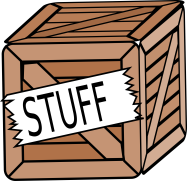 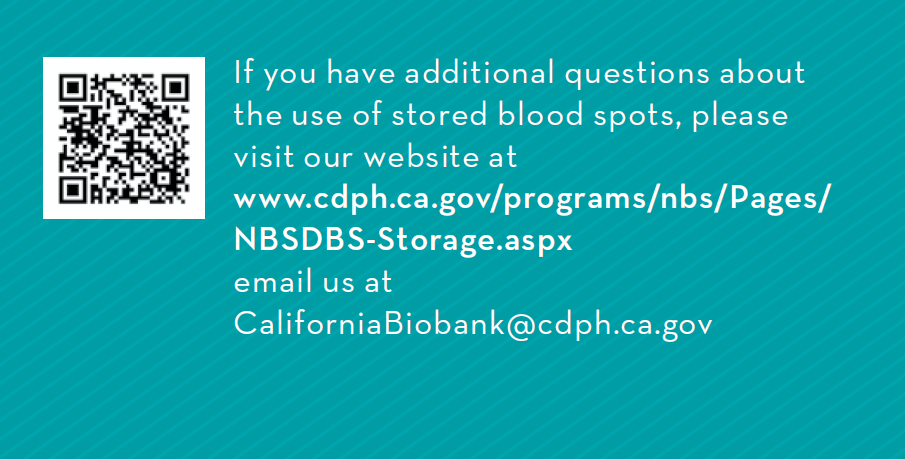 22
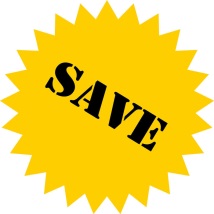 Save Babies
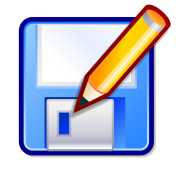 http://www.savebabies.org/video.html
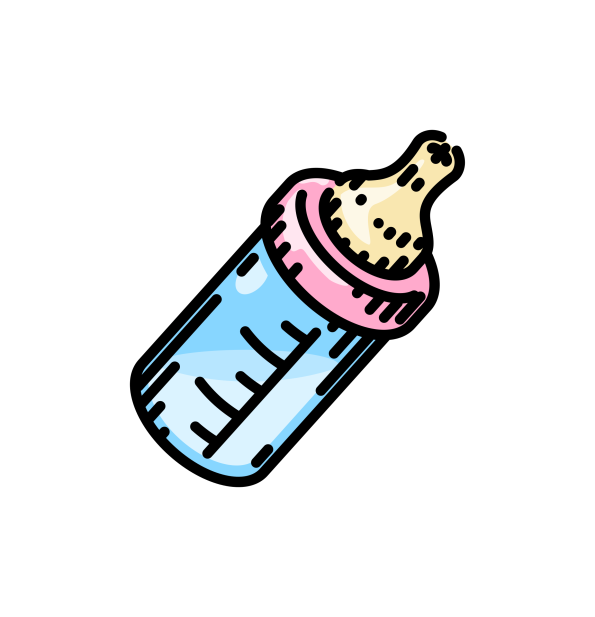 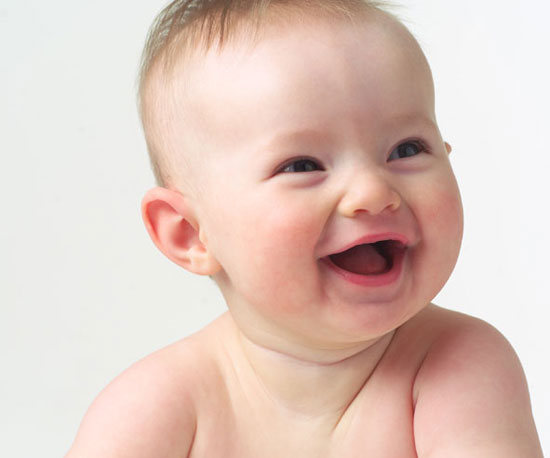 23
Policy Manager-Useful Review of Policy
Age Dependent Approach for Phlebotomy
Capillary Puncture
Newborn Screening (PKU) Specimen Collection
Lancet Devices for Capillary Blood Collection
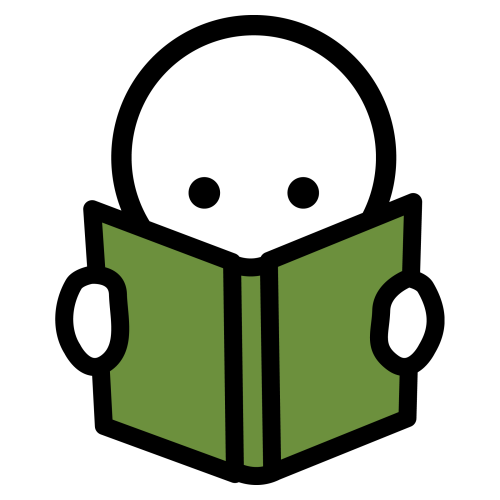 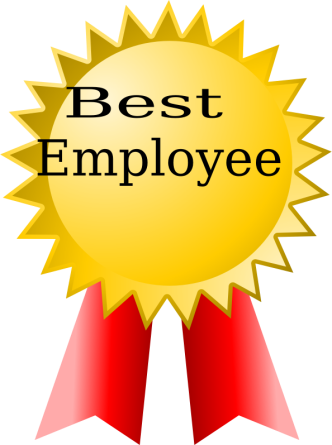 24
Thank You